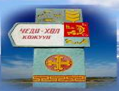 Чеди-Хольский 
кожуун
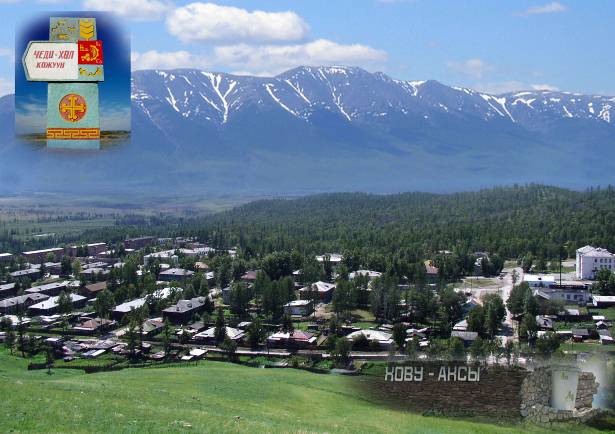 Территория Чеди-Хольского района расположена на северных склонах хребта Западный Танну-Ола, с южной стороны граничит с территорией Овюрского района, с северной стороны граничит с территориями Улуг-Хемского и Кызылского районов. 

Чеди-Хольский кожуун основан в 1993 году из территорий Улуг-Хемского и Тандинского
районов.
В составе Чеди-Хольского района 6 территориально-административных центров
с.Хову-Аксы
с.Ак-Тал
 с.Холчук
 с.Чал-Кежиг
с.Сайлыг
с.Элегест.
Хольчук
с. Сайлыг
с. Ак-Тал
Хову-аксы
Районный центр
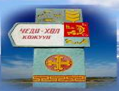 с. Чал-Кежиг
с.Элегест
Рельеф Чеди-Хольского кожууна
Рельеф Чеди-Хольского кожууна в основном лесо-таежный. 
	Климат резко континентальный. Самая низкая наблюдавшаяся температура зимой - 47°С. Зимний период длится около 180 дней. Снежный покров лежит с середины ноября до середины апреля, средний уровень осадков 28 мм.
По территории Чеди-Хольского района протекают река Элегест
(приток реки Енисей) со множественными притоками, берущих свое начало на северных склонах хребта Западного Тану-Ола, наиболее крупные 
Унгеш, Сайлыг, Баян-Тала, Хендерге.
Элегест
Хендерге
Сайлыг
Унгеш
Хову-Аксы — мой дом родимый.

В нем горы  снежные вершины.

Природа чудной красоты и во всем мире.

Где сказки явью были, такого места на всем свете не найти!

Он в моем сердце вечно будет!

В душе своей я лишь с тобой!

Хоть я покинул край мне близкий, ты в памяти всегда со мной!

Я не забуду никогда, ведь ты мой дом моя судьба.

Хову-Аксы, где лес, что сказочным зовется.

Где реки горные с водою — чистая слеза!

Ты до сих пор мне часто снишься.

Моя ты боль и гордость, счастливой юности года!
Поедем, друг, в Хову-Аксы!
                                                                                                           Ты не видал его красы:
                                                                                                         Живою сказкой между скал,
                                                                                                          высокий, светлый город встал!
                                                                                                             Поедем, друг, в Хову-Аксы! 
                                                                                                            Работать не жалея сил,
                                                                                                          велят нам, воля и мечта -
                                                                                                        Чтобы краше сказки город встал!
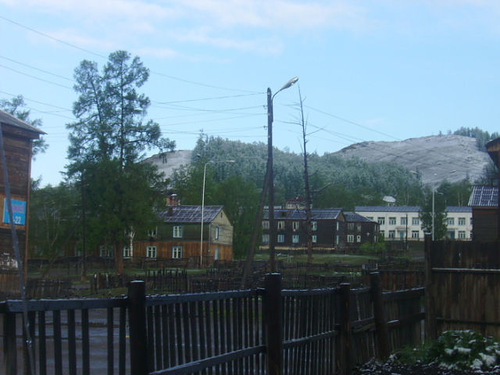 Районный центр поселок Хову-Аксы расположен в центральной части Чеди-Хольского кожууна.
Хову-Аксы – поселок металлургов и горняков. Основан в 1953 г, чуть севернее реки Элегест, в красивом месте у высоких скал. Местный металлургический комбинат в советское время был главней достопримечательностью и гордостью Тувы.
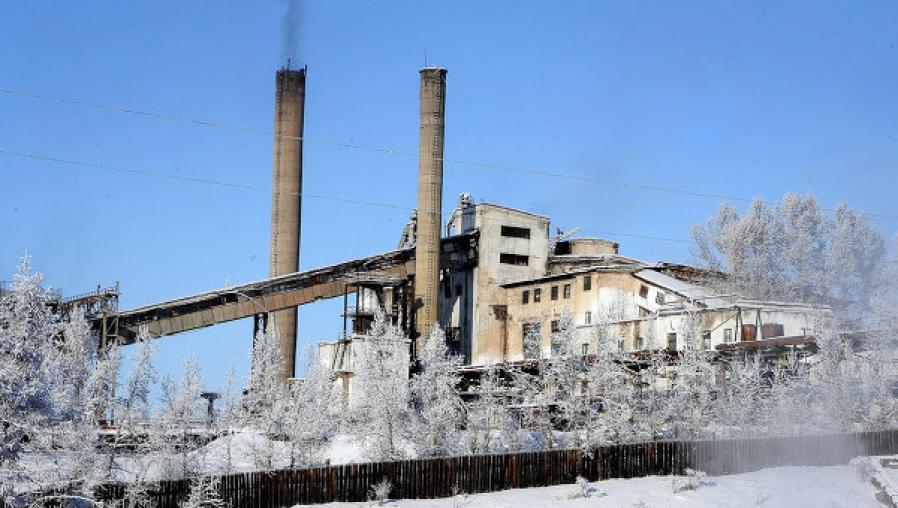 Кыргыс Хойтпак-оол  первооткрыватель Тувакобалтьта
В поселке за 70-80-е годы осуществлена большая программа строительства:
30 жилых домов 
универмаг «Таежный» 
Дворец культуры
детсад-ясли 
гостиница, 
мост через реку Элегест
санаторий-профилакторий
МОУ СОШ с.Хову-АксыС 1967 года – это уже большое четырехэтажное здание в центре поселка
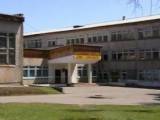 Муниципальное унитарное предприятие «Торговый центр Престиж»
Год открытия – 11 февраля 2008г.
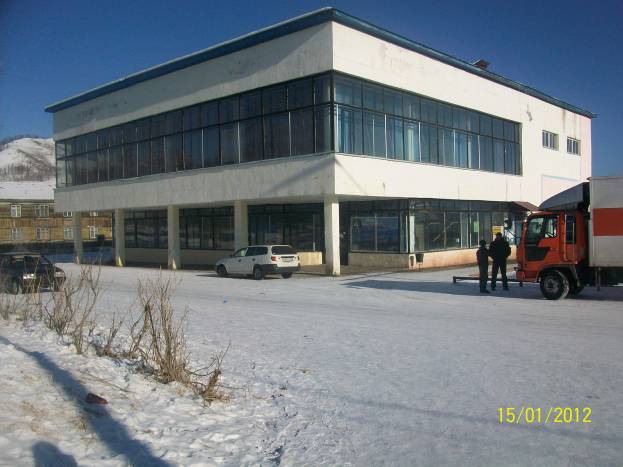 Детский сад «Солнышко»Год открытия - 1978г.
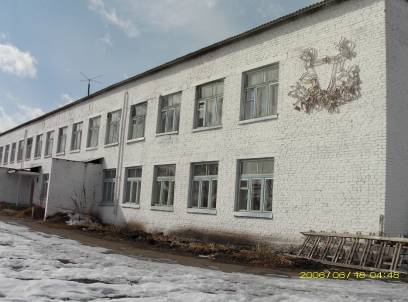 Детский сад «Дюймовочка»Открылся в  1973 году.
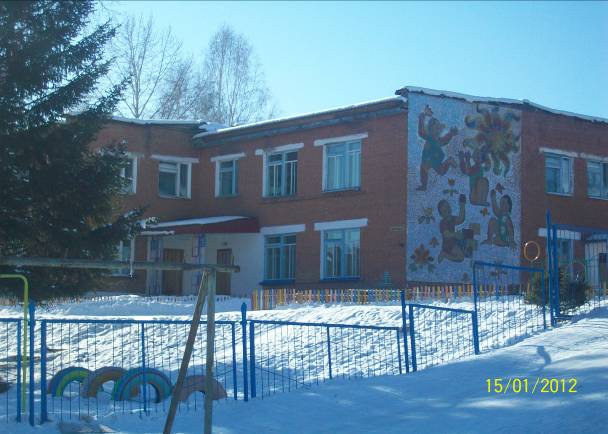 Детская школа искусствОткрылась в 1964г.
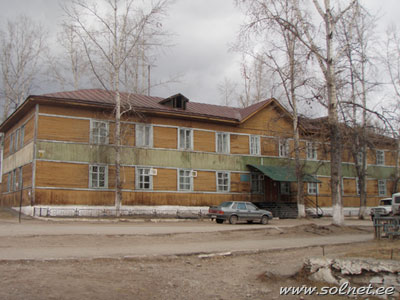 Дом культуры «Танды-Уула»Год открытия: 1958 г.
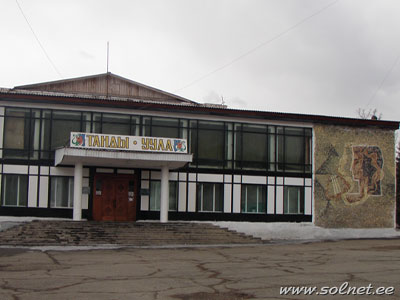 Центральная районная больницаГод открытия: 1948-1952 гг.
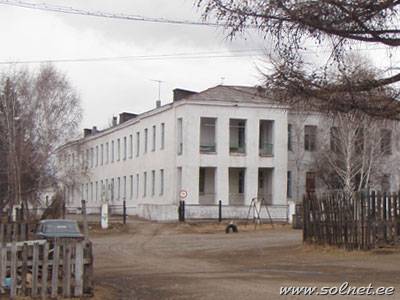 Легенды Чеди-Холя
Поклон прапрапрадеду
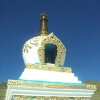 Это памятник знаменитому ламе Лопсану, который после 17 лет учебы в Тибете в придачу к хорошему медицинскому образованию получил и духовное имя – Бурган Ловун эмчи.
В сердце могая
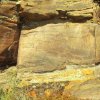 В переводе с тувинского Могай – змея.
Аржаан Хурегечи
Родоновый источник находится в подбрюшье таежного хребта Танды-Уула. Народ приезжает сюда лечиться от целого ряда заболеваний: 
желудочно-кишечного тракта
периферической нервной системы
 сосудов
 органов движения
щитовидной железы
кожи
глаз
последствий полиомиелита.
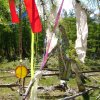 Пока живет память...
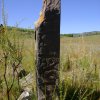 Древняя родовое захоронения
Доржу-Холь (Белое озеро)
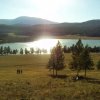 Озеро появилось вследствие человеческой жадности. 
Жил-был богатый бай, у которого было много скота. Бедный пастух пас в этих долинах байских овец. 
	Однажды пастух попросил бая выдать ему в счет зарплаты овцу. Рассчитаться, проще говоря, натурой. Тот отказался. Утром просыпается – на месте долины белое озеро, по дну которого бродят его овцы. Пасутся. Озеро и получило свое название по имени этого бая.
Озеро Каък
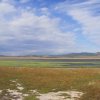 Состав озерной воды и лечебные грязи – как на озере Чедер
Республиканский конкурс молодых исполнителей эстрадной песни «Хову-Аксы»
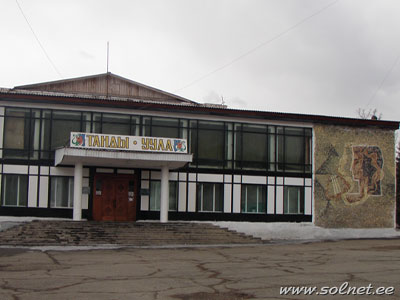 Впервые конкурс «Хову-Аксы», проведен в начале непростых 90-х годов в 1991 году. 	Участие в нем открыло множество новых имен, ставших позднее всенародными в Туве.
Андрей Монгуш
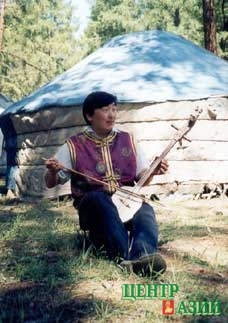 Сайдаш Монгуш
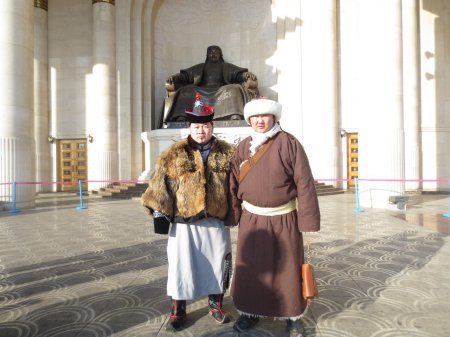 Эльвира Докулакуроженка с.Чал-КежигЧеди-Хольского кожууна
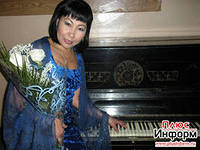 Стас Ириль
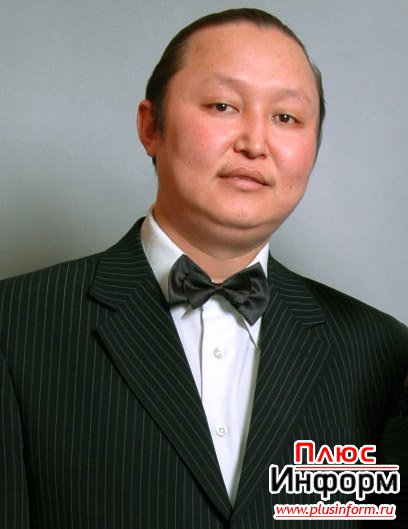